Title
Authors
 College/Department
Results
Abstract
Learning Objectives
The MPH degree is a 42 semester credit hour program designed to provide graduate-level education for individuals currently employed or anticipating a career in the field of public health. Each student in this program will complete 15 credit hours of the core curriculum, covering courses in each of the five broad aspects of public health:          
EpidemilogyThe MPH degree is a 42 semester credit hour program designed to provide graduate-level education for individuals currently employed or anticipating a career in the field of public health. Each student in this program will complete 15 credit hours of the core curriculum, covering courses in each of the five broad aspects of public health:          
Epidemilogy

The MPH degree is a 42 semester credit hour program designed to provide graduate-level education for individuals currently employed or anticipating a career in the field of public health. Each student in this program will complete 15 credit hours of the core curriculum, covering courses in each of the five broad aspects of public health:          

The courses are provided by our partnering departments, and the format (online, in-class, or a hybrid of the two), semester offered, and location of each course are all dependent on those departments.  Currently, this program offers many courses which are offered online, offers several options online, but not all areas/courses can be completed entirely online.
The MPH degree is a 42 semester credit hour program designed to provide graduate-level education for individuals currently employed or anticipating a career in the field, covering courses in each of the five broad aspects of public health:          
Epidemilogy
Biostatistics
The MPH degree is a 42 semester credit hour program designed to provide graduate-level education for individuals currently employed or anticipating a career in the field of public health. Each student in this program will complete 15 credit hours of the core curriculum, covering courses in each of the five broad aspects of public health:           
EpidemiologyEnvironmental Health Sciences BiostatisticsHealth Service Administration
The remainder of your coursework will be in one of the areas of emphasis:           
Food Safety and Biosecurity
Infectious Diseases and Zoonoses
Public Health Nutrition
Public Health Physical Activity
The courses are provided by our partnering departments, and the format (online, in-class, or a hybrid of the two), semester
References
The courses are provided by our partnering departments, and the format (online, in-class, or a hybrid of the two), semester offered, and location of each course are all dependent on those departments.  Currently, this program offers many courses which are offered online, offers several options online, but not all areas/courses can be completed entirely online.
Introduction
Contact
The MPH degree is a 42 semester credit hour program designed to provide graduate-level education for individuals currently employed or anticipating a career in the field of public health. Each student in this program will complete 15 credit hours of the core curriculum, covering courses in each of the five broad aspects of public health:           
Epidemiology
The courses are provided by our partnering departments, and the format (online, in-class, or a hybrid of the two), semester offered, and location of each course are all dependent on those departments.  Currently, this program offers many courses which are offered online, offers several options online, but not all areas/courses can be completed entirely online.
Master of Public Health Program
www.k-state.edu/mphealth                       mphealth@ksu.edu
Methods
The Master of Public Health Program (MPH) is an interdisciplinary program at Kansas State University, involving faculty from twelve departments in five whenever necessary. The curriculum is built toward meeting the Council on Education for Public Health (CEPH) competencies for accredited programs, emphasis area competencies and the Graduate School's learning outcomes. The links below provide current information regarding competencies, student learning outcomes and assessment tools for our program.
The Master of Public Health (MPH) degree (42 graduate credit hours)
The Graduate Certificate in Public Health Core Concepts (15 graduate credit hours available online)
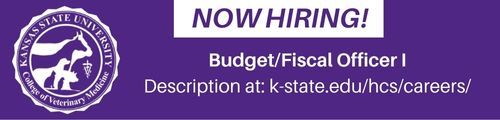 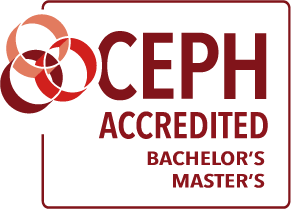 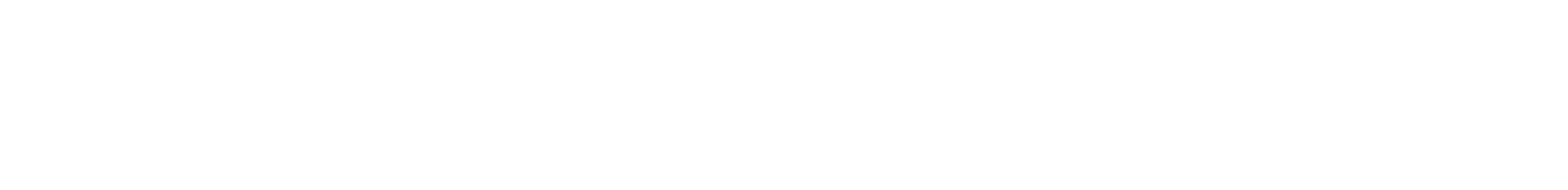